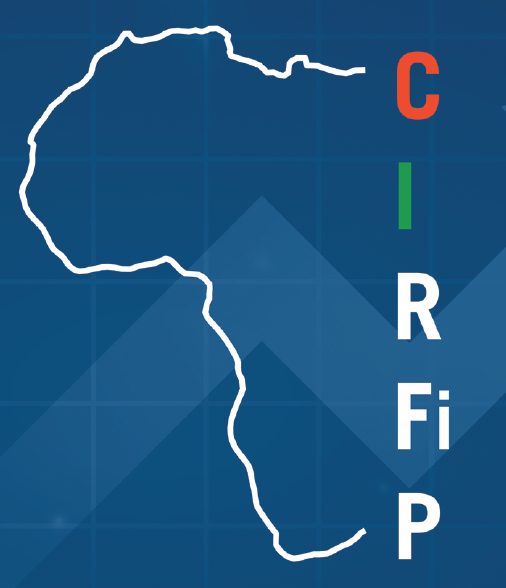 Partage d’expérience et bonnes pratiques 
en matière de pilotage de la réforme des finances publiques et coordination des PTF – RD Congo
Par Godefroid MISENGA, Secrétaire Exécutif du Comité de Pilotage et d’Orientation de la Réforme des Finances Publiques
Mettre en œuvre une action qui ne découle pas d’une vision est une perte de temps. 
Avoir une vision qui n’est pas accompagnée d’actions est un rêve.
Ce qui change le monde, c’est quand la vision est accompagnée d'actions.

Nelson Mandela
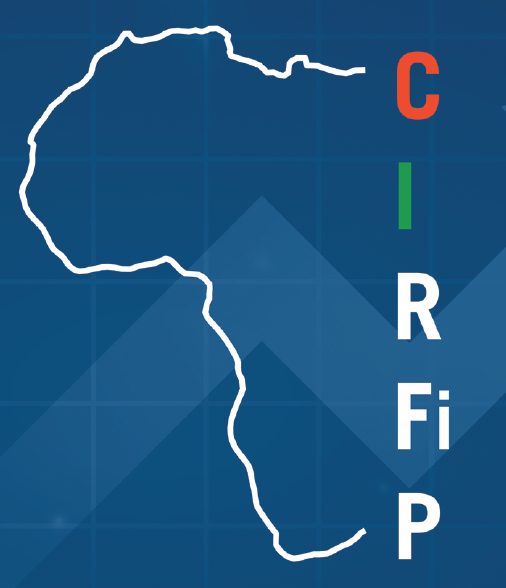 PLAN DE L’EXPOSE
Conception et contenu des réformes 

Mise en place de la réforme 

Risques et difficultés associés

Cartographie des appuis des bailleurs 

Perspectives et recommandations
I. CONCEPTION ET CONTENU DES RÉFORMES
I.1. Étapes ayant conduit à l’actualisation du  PSRFP
I. CONCEPTION ET CONTENU DES RÉFORMES
I.2. Principales faiblesses de la gestion des finances publiques (période 2016, 2017 et 2018)
I. CONCEPTION ET CONTENU DES RÉFORMES
I.3. Démarche méthodologique de l’actualisation du PSRFP
I. CONCEPTION ET CONTENU DES RÉFORMES
I.4. Axes du PSRFP
II. MISE EN ŒUVRE DES RÉFORMES
II.1. Plan d’actions opérationnel (PAO 2022-2024)
Le PSRFP est assorti d’un PAO triennal glissant et d’un cadre des résultats
Le PAO présente, pour chaque axe, une programmation d’activités de réforme à mener  par les institutions, administrations et services concernés par la réforme des finances publiques. 
Cette matrice consolidée constitue l’unique référentiel de la mise en œuvre opérationnelle de la réforme des finances publiques tant pour le Gouvernement de la République que pour les partenaires techniques et financiers.
Le cadre des résultats présente, pour chaque axe, l’objectif général, les objectifs spécifiques, les résultats et les indicateurs.
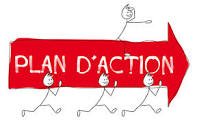 II. MISE EN ŒUVRE DES RÉFORMES
II.2. Comité National de Pilotage de la Stratégie de Réforme des Finances Publiques
II. MISE EN ŒUVRE DES RÉFORMES
II.3. Cadre permanent de dialogue sur la Réforme des Finances Publiques
Comité Gouvernemental de Pilotage Politique
Groupe Inter bailleur/Finances Publiques
Dialogue Politique
Rapports sur la réforme
Orientations
Comité de Pilotage et d’Orientation de la Réforme des Finances Publiques
Groupe Inter bailleur/Finances Publiques
Dialogue Technique
III. RISQUES ET DIFFUCULTE DE MISE EN ŒUVRE DES RÉFORMES
IV. CARTHOGRAPHIE DES APPUIS DES BAILLEURS
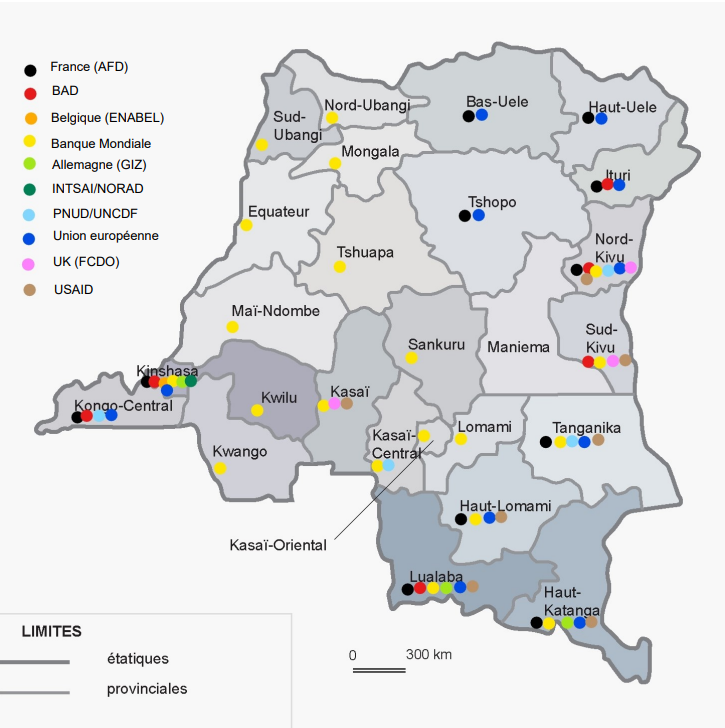 Carte d'intervention des PTFs dans le secteur des Finances publiques en RDC
 (Novembre 2023)
V. PERSPECTIVES ET RECOMMANDATIONS
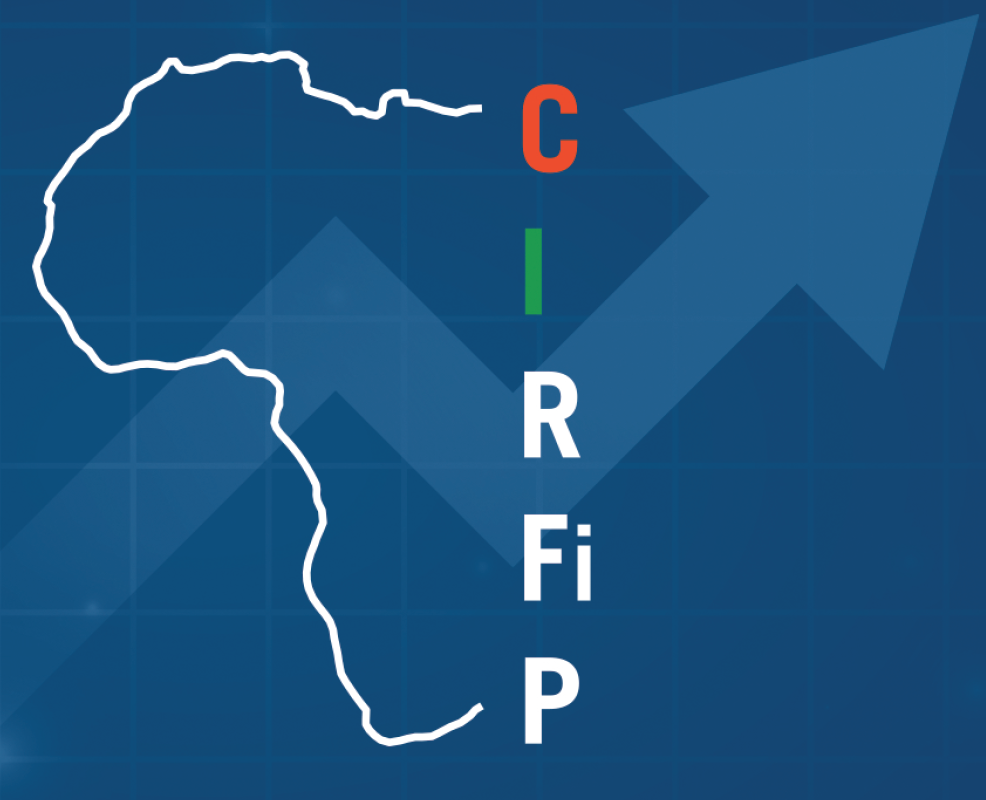 MERCI DE VOTRE ATTENTION